PODJELA PRAISTORIJE I METALNOG DOBA
Darija Radonjić
Anđela Raičević
~Praistorija
Praistorija je vremenski period koji traje od trenutka kada je praistorijski čovjek počeo da izrađuje oruđe i oružje do pojave prvih pisama i dijeli se prema materijalu od koga su oruđe i oružje pravljenje i načinu njegove obrade na:
 - starije kameno doba (paleolit)
 - srednje kameno doba (mezolit)
 - mlađe kameno doba (neolit)
                                      bakarno doba
- metalno doba:          bronzeno doba
                                      gvozdeno doba
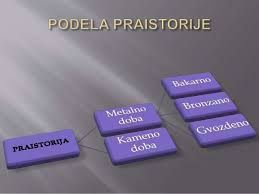 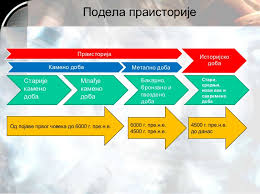 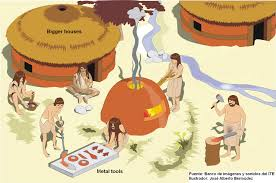 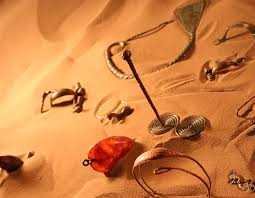 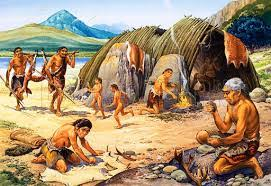 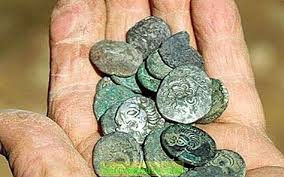 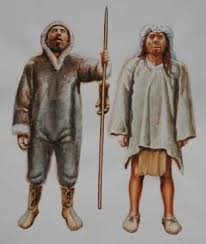 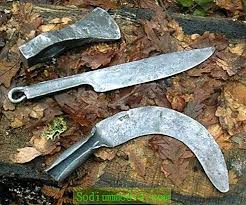 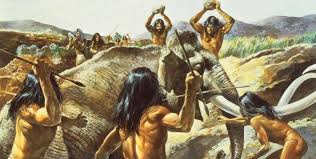 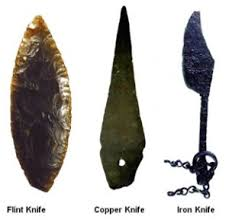 ~Metalno doba
Metalno doba je kao i kameno doba deo triperiodnog sistema, koji je epohalni model predstavlja tog razdoblja ljudske istorije u kojem se čovjek odvaja od kamena, i počinje od metala da izrađuje prvo oruđe, oružje i predmete svakodnevne upotrebe.
~HVALA~